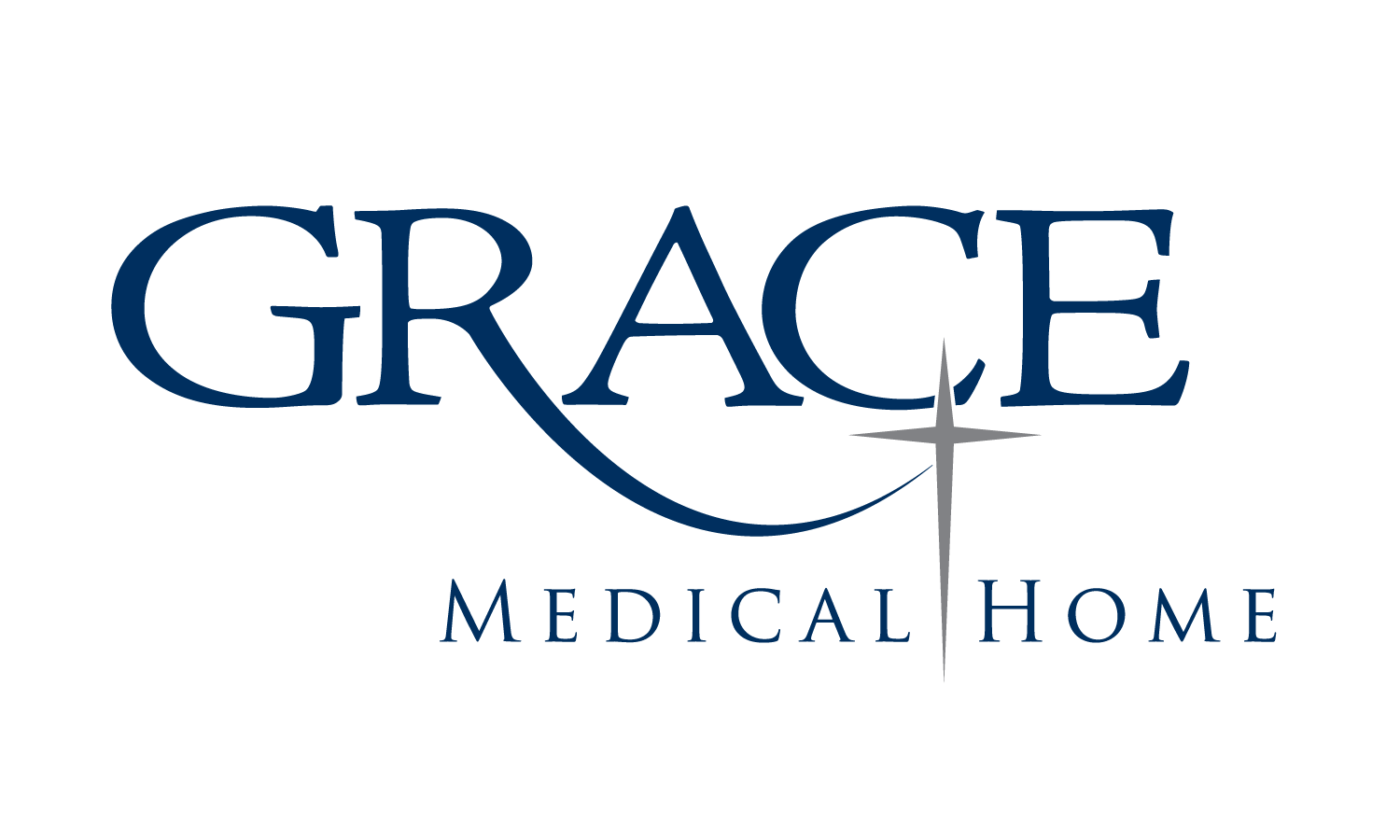 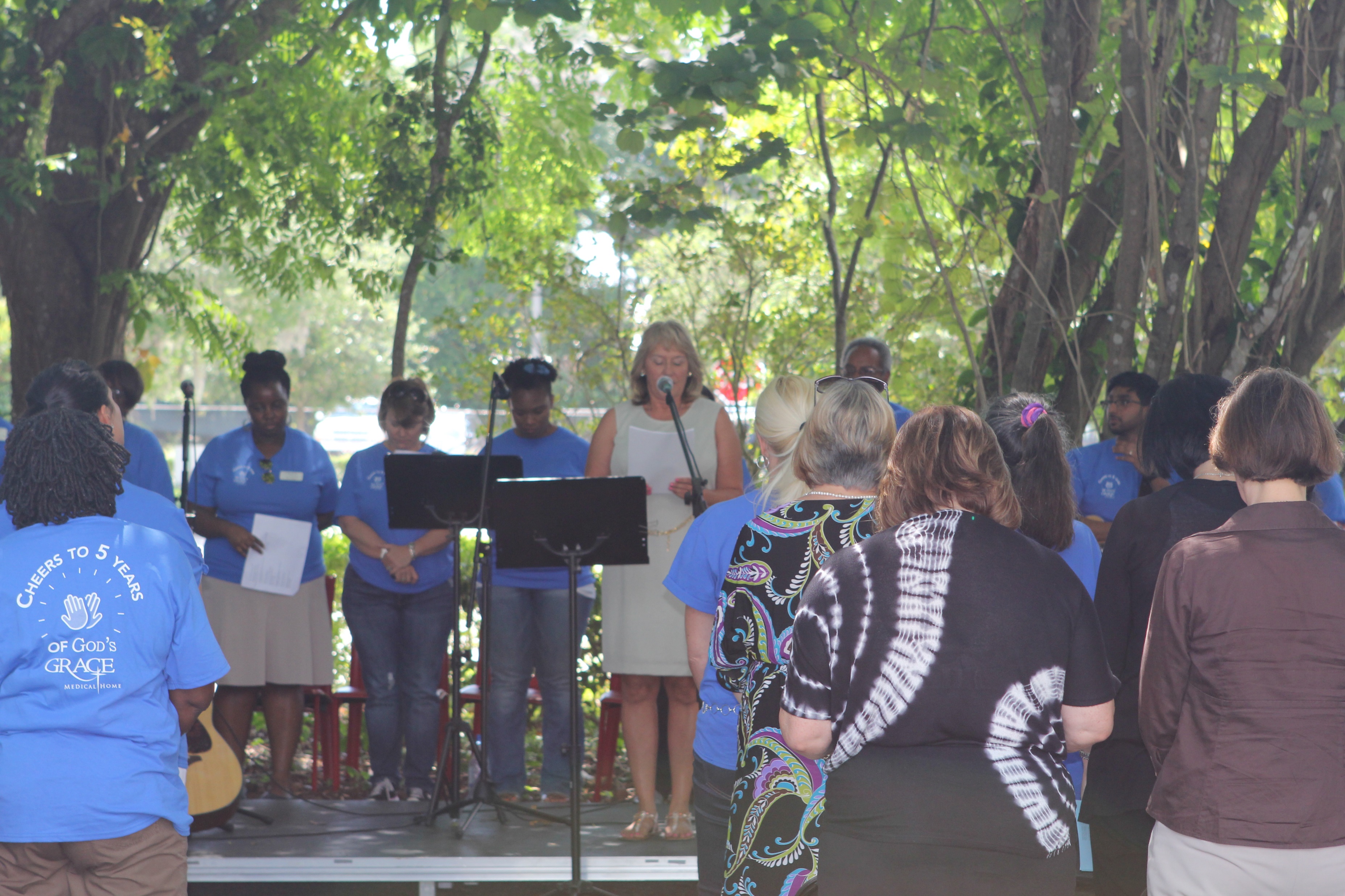 Deliver hands-on care while establishing meaningful relationships with patients
Por favor, junte-se a nós. 
Serviço Anual de Celebração do Paciente
11 de maio de 2021
17h30 às 19h 
Estacionamento de Grace Medical Home, socialmente distante
ou virtualmente em www.Facebook/GraceMedicalHome
Música e Adoração
Ouça os depoimentos dos pacientes
Comunhão em ambiente com distanciamento social
Ceia gratuita com embalagem disponível

                                        Te esperamos!
1417 E. Concord Street		             Patrocinado por:
Orlando, FL 32803
gracemedicalhome.org
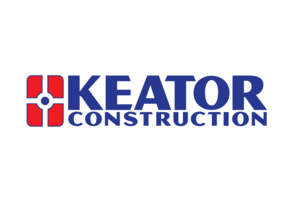